15th International Workshop on the Identification of Dark Matter 2024
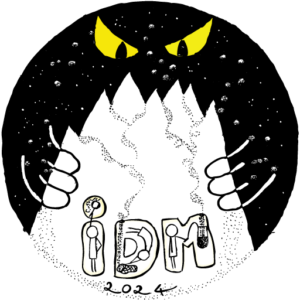 Low-radiactivity argon for dark matter searches and beyond
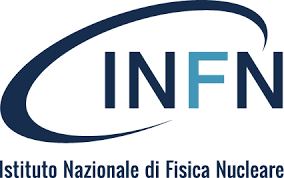 Riccardo Stefanizzi
Walter M. Bonivento
 on behalf of the DarkSide-50 collaboration
GADMC
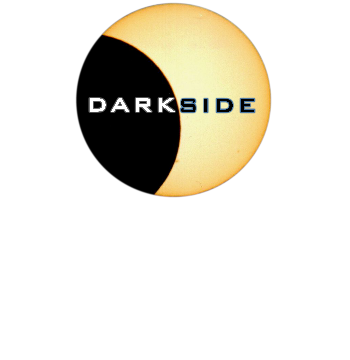 08/07/24
1
Introduction: Pure argon procurement for DarkSide-20k and other experiments
Step 1. Extraction of underground argon from URANIA in Colorado
Step 2. Argon purification in URANIA
(More details about DArT in next presentation by Vicente Pesudo)
Step 3. Further argon purification in ARIA with Seruci-1 distillation column
Step 5. Argon to GranSasso for DarkSide-20k
Coherent Legend 
Etc.
Other future uses of purified argon for experiments or purposes.
2
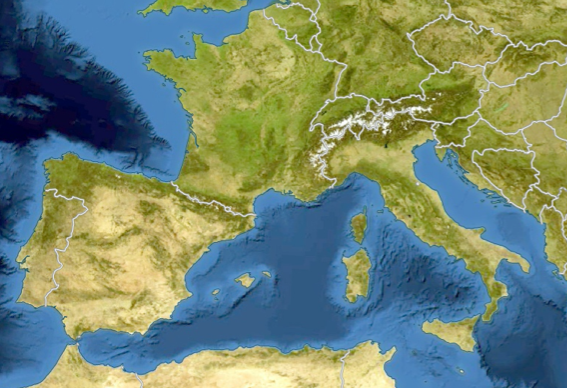 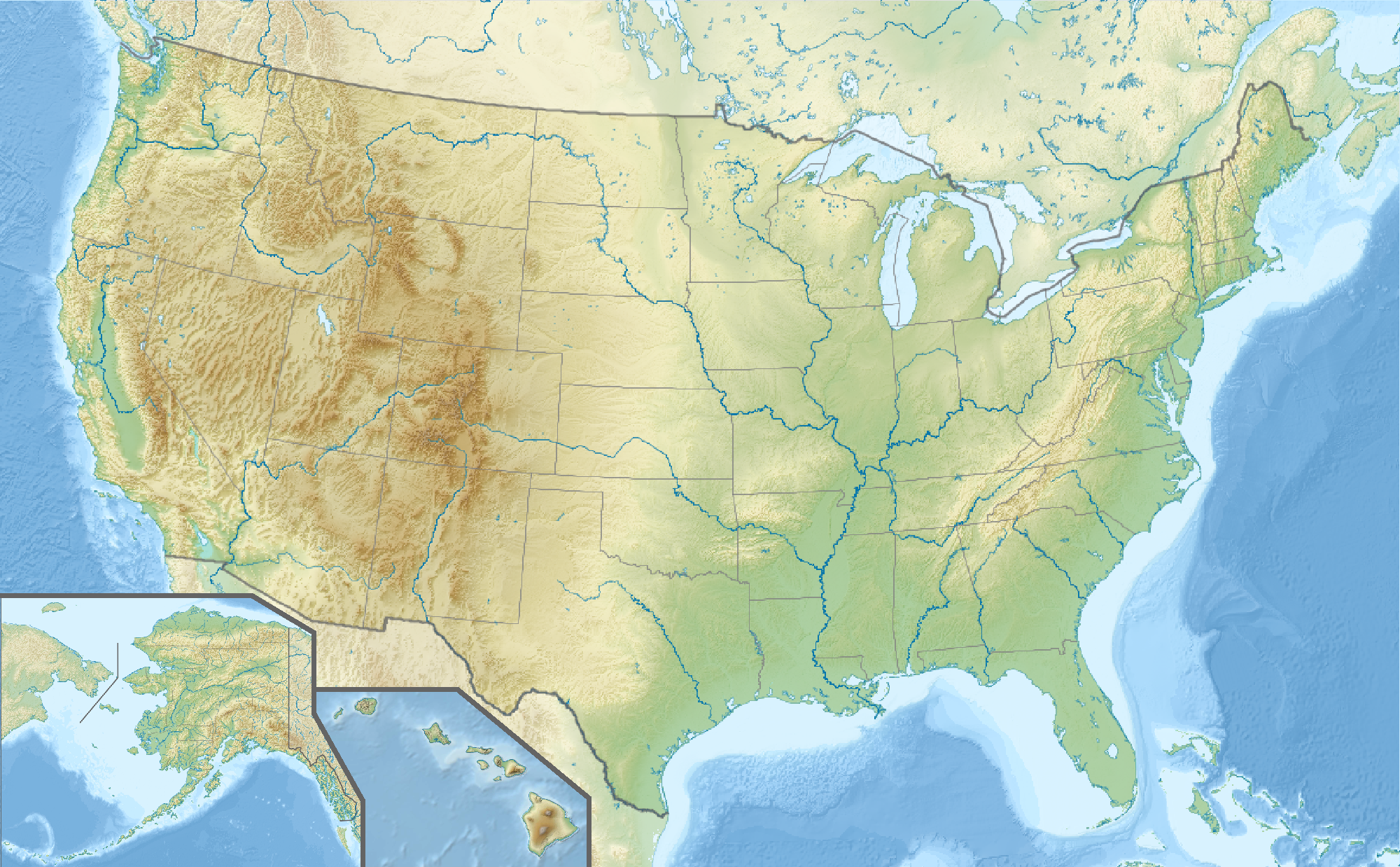 DArT
DS-20k
Urania
Aria
UAr
3
DarkSide and Darkside-20k
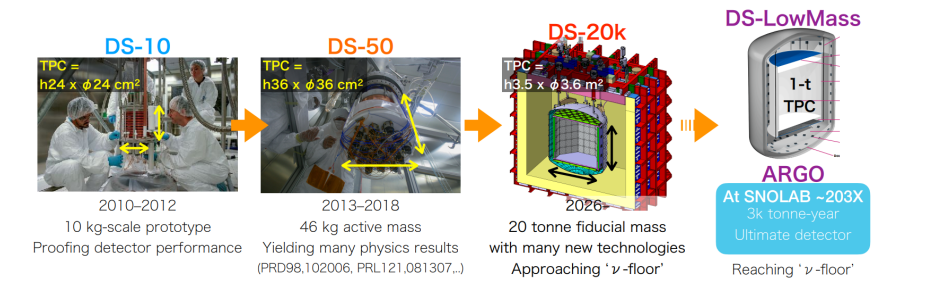 S1->Scintillation of argon 
S2-> Electron(s) drift
Powerful signal-background discrimination
PMTs detection -> xy-position
Δt-> z-position of interaction
UAr should be chemically and isotopically pure
The underground argon extracted in Uraina must already be isotopically pure
4
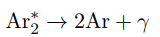 Argon purity requirements
The two main requirements are that the argon be isotopically and chemically, thus we need to
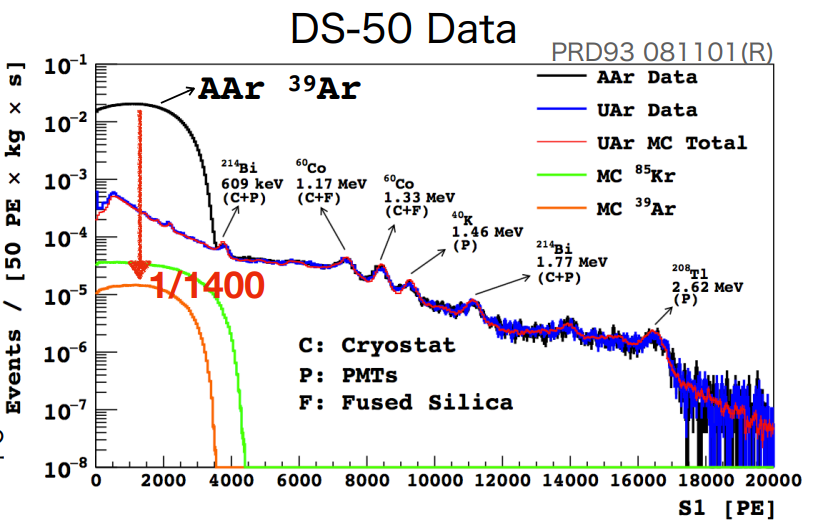 Reduced up to ppt or ppb
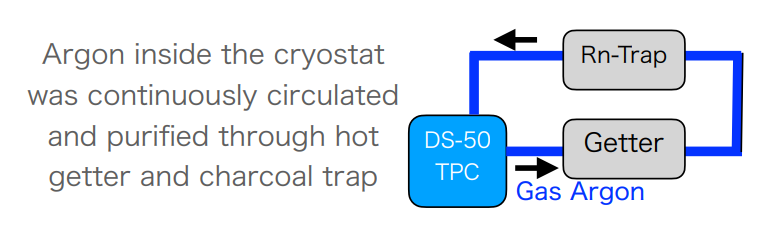 5
Main Goals and applications of isotopic distillation with Aria
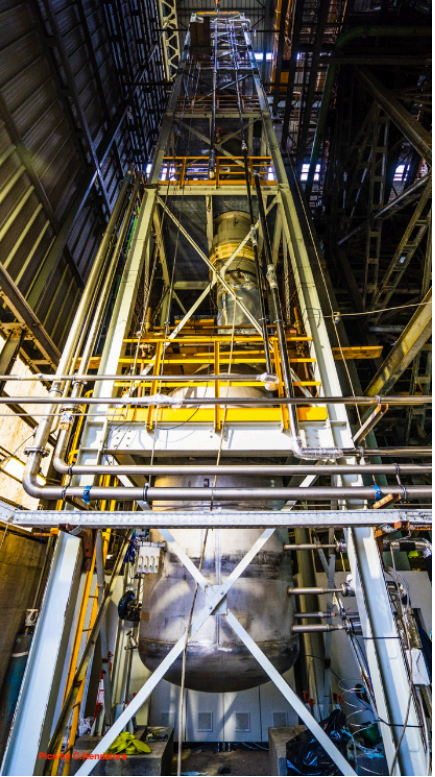 Prototype column Seruci-0
Isotopic distillation
Chemical distillation
It could potentially further reduce 39Ar  by a factor of 10
Complete suppression of impurities such as N2/CH4/O2/Kr/CO2 and more
350 m
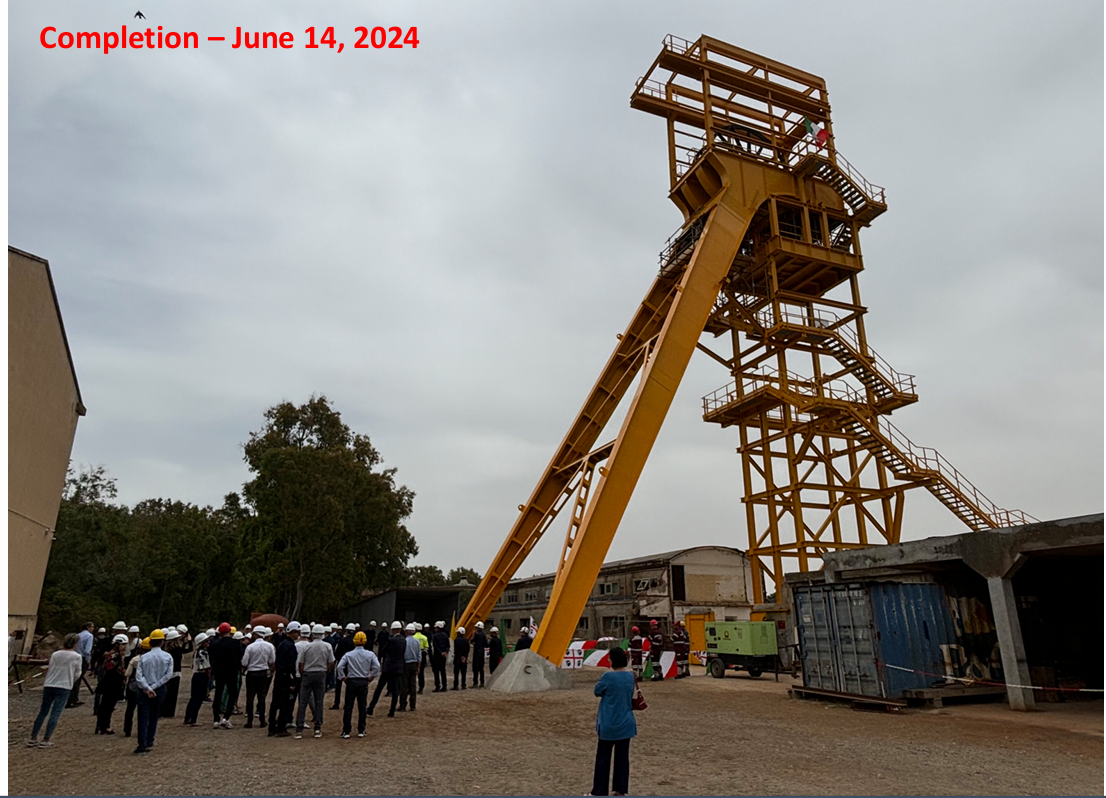 Seruci-1 under construction
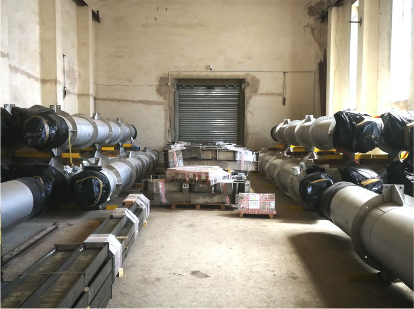 6
Chemical purification of Argon
Optional second distillation in Seruci-1
Gas extracted from the top: 
Suppression of every other element
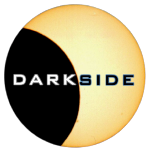 Much below requirements of the getter
Presence of contaminants
N2/CH4/O2/Kr/CO2
High purity Argon used for DarkSide20k experiments
Up to 1 tonne/day
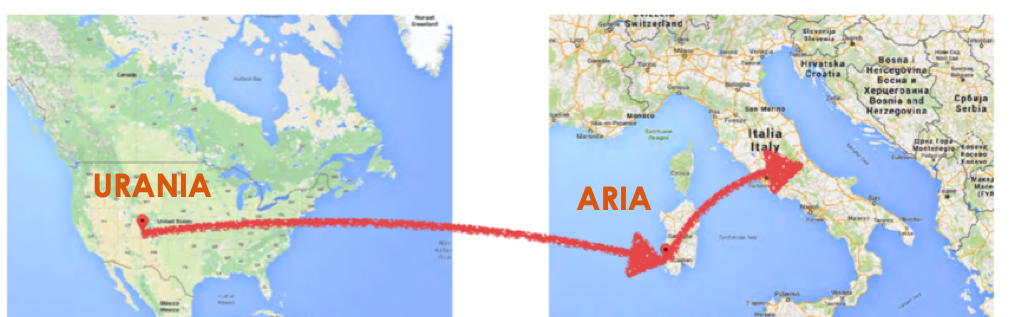 Distillation in Seruci-1 Liquid extracted from the bottom: suppression of N2
7
Isotopic distillation
All the data are from simulations. These are based on the experimental measurements taken during the runs of the prototype
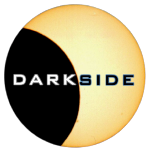 High purity Argon ≈ 1-2 tonne/year
Underground Argon extracted in Urania
Argon distilled in Aria (Sercui-1)
Natural abundance of 39Ar in atmosferic argon
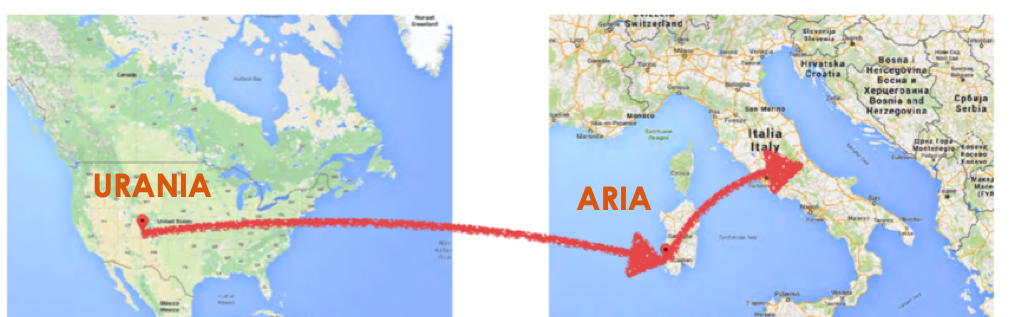 21
Urania
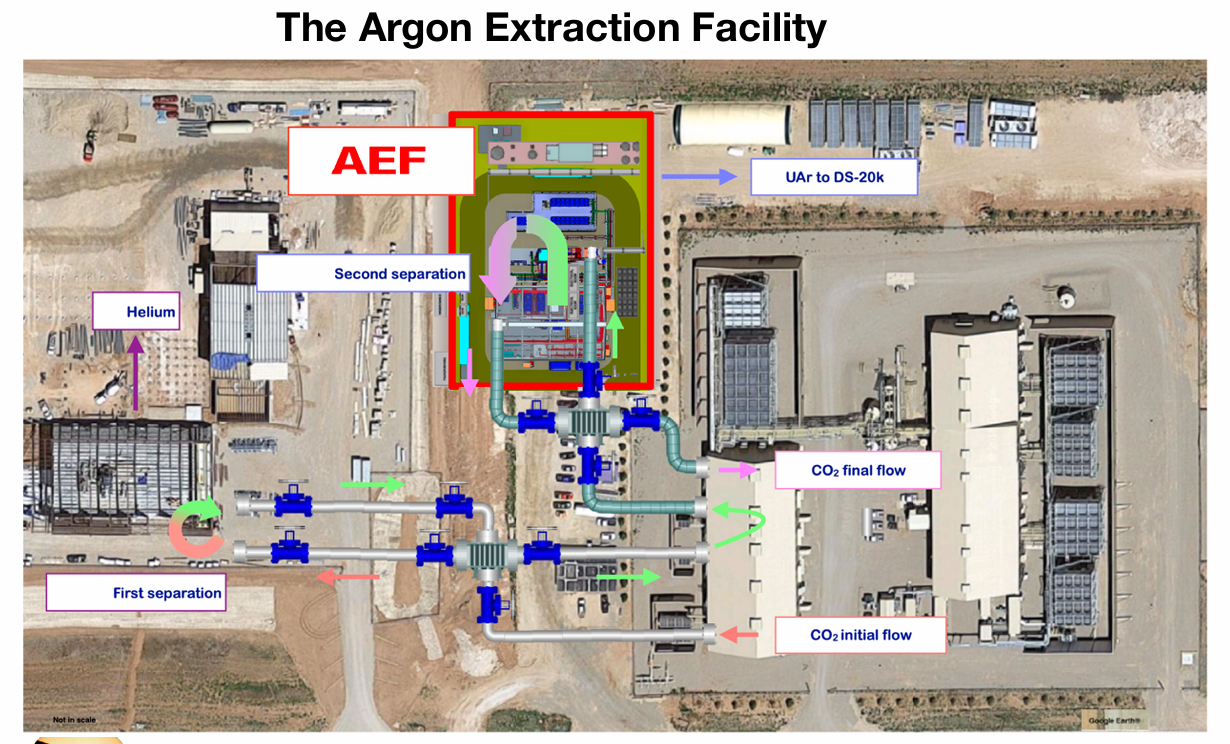 Urania plant productivity
 250-300 kg/day of UAr from CO2
8
Urania Status:
Currently under construction
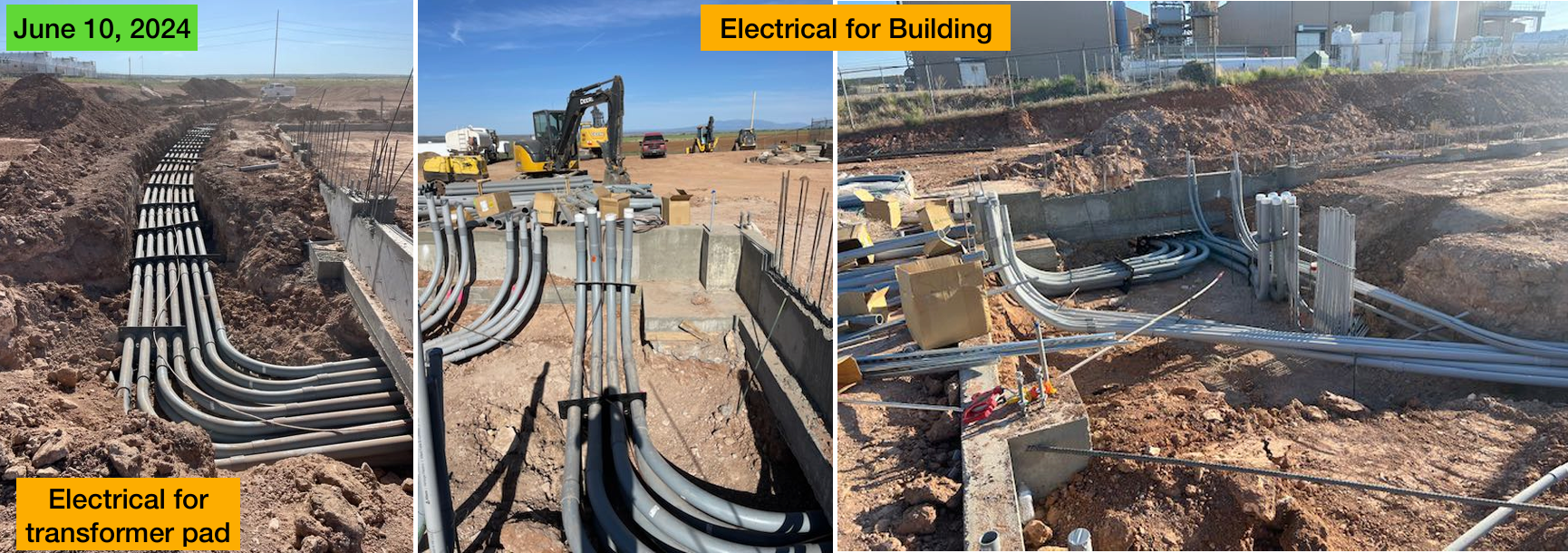 9
Urania Status:
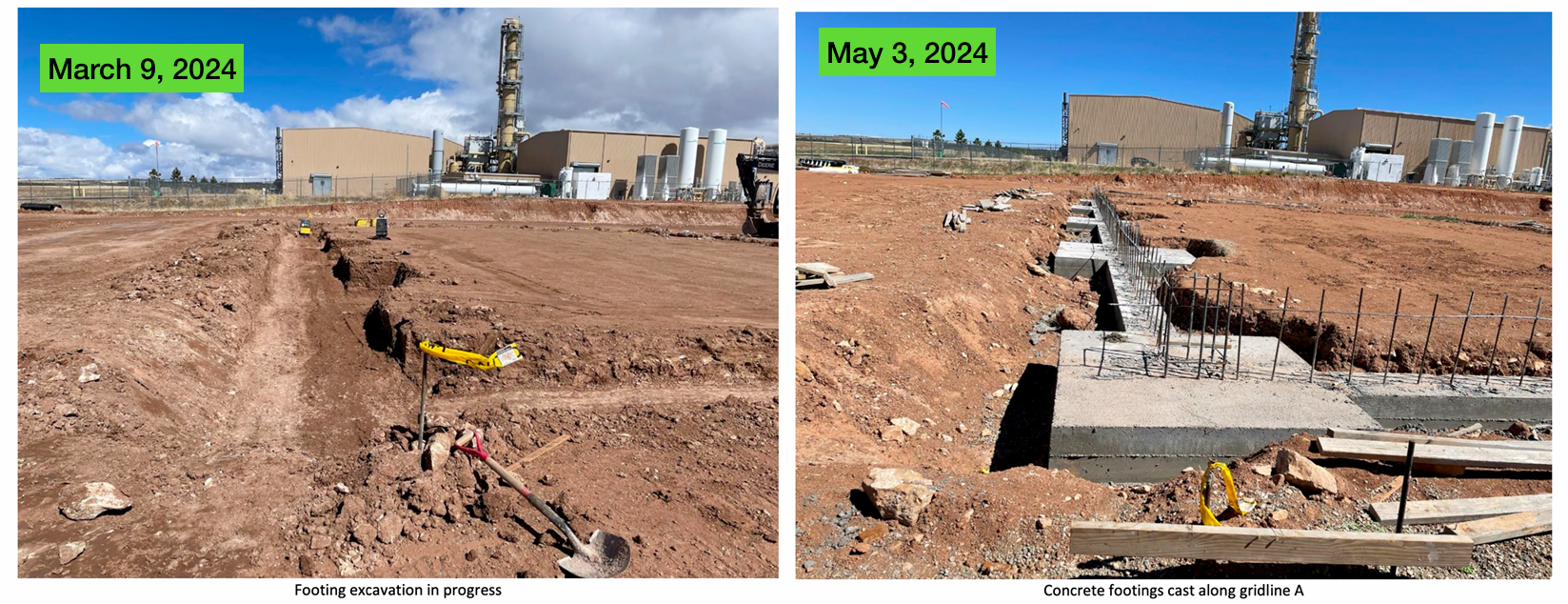 10
Transport of argon from Urania to Aria
15 ton shipping and storage vessels will be used to transport liquid argon from Urania to Aria (after liquefaction).
The contract has been signed, but the delivery is scheduled and has not yet arrived
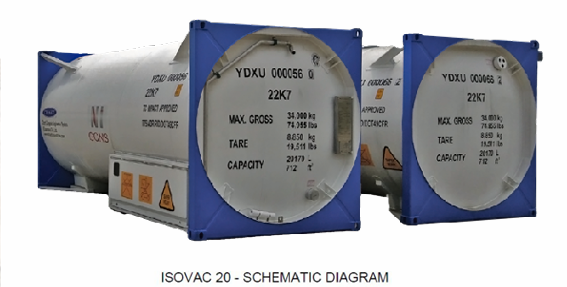 11
Castello support structure completed!
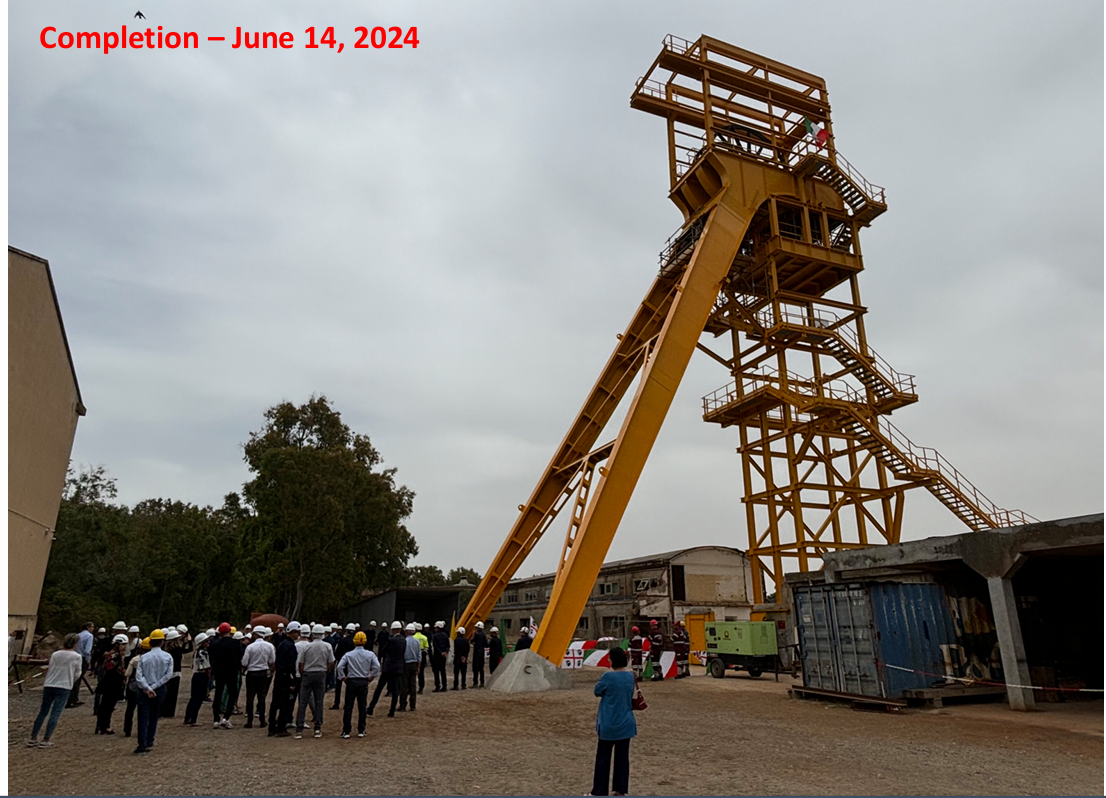 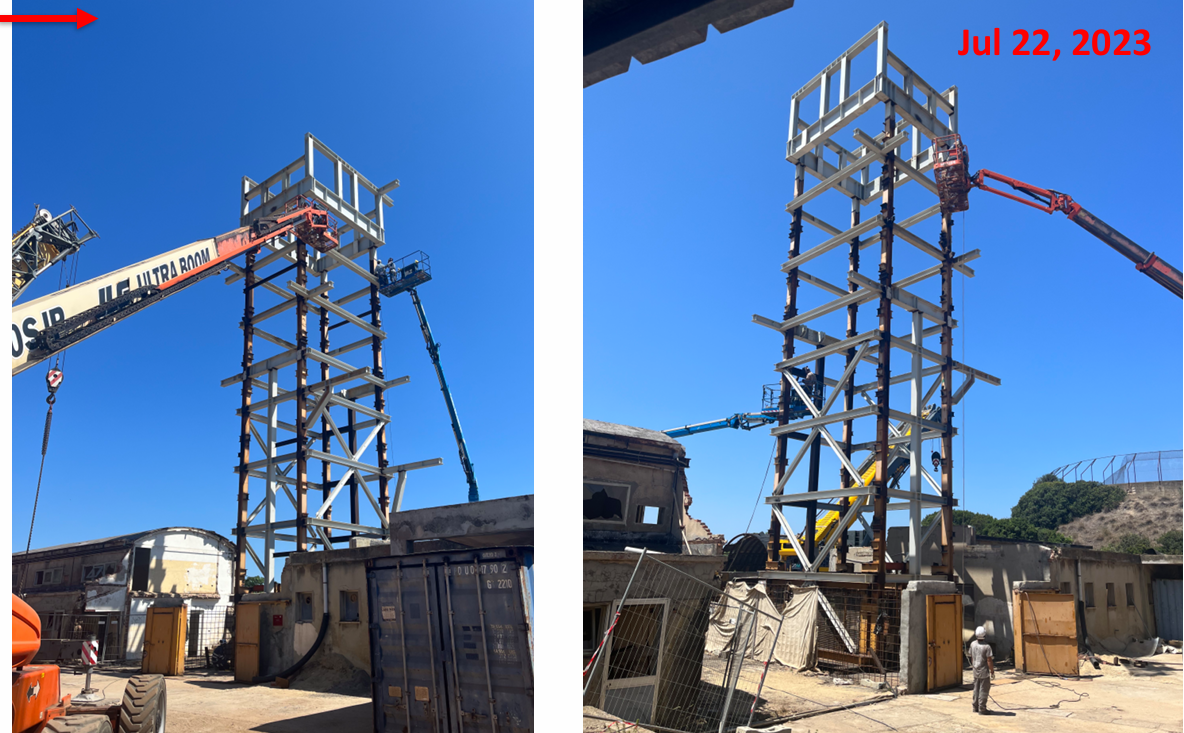 12
14
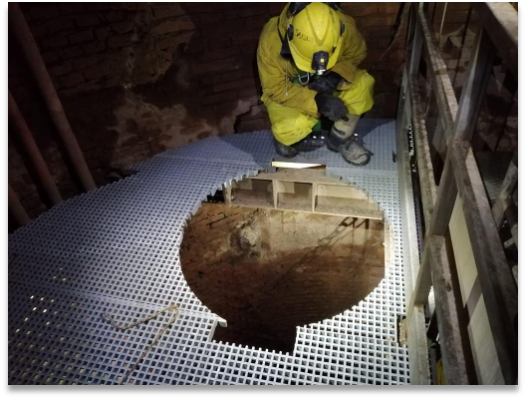 Installation of supports and module drop test.
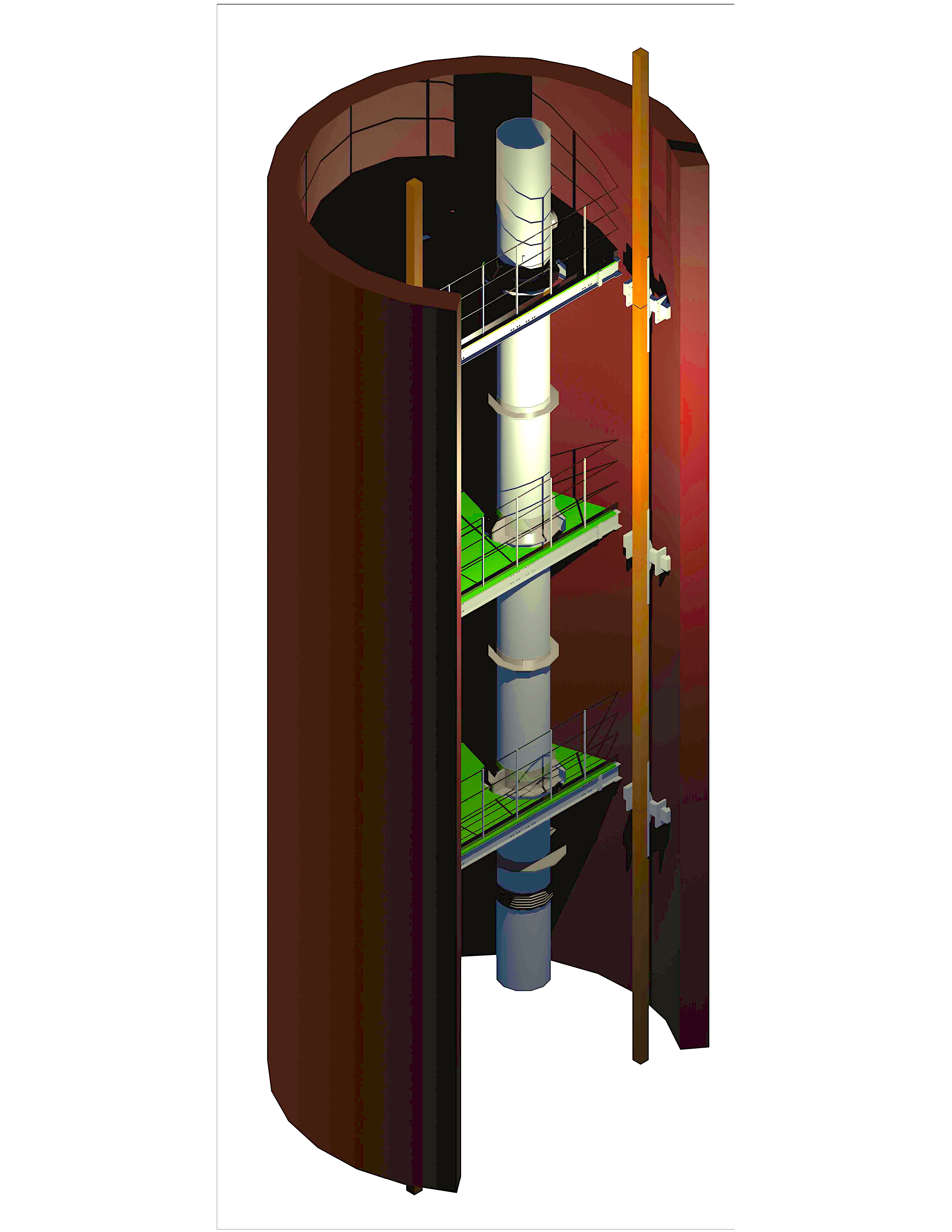 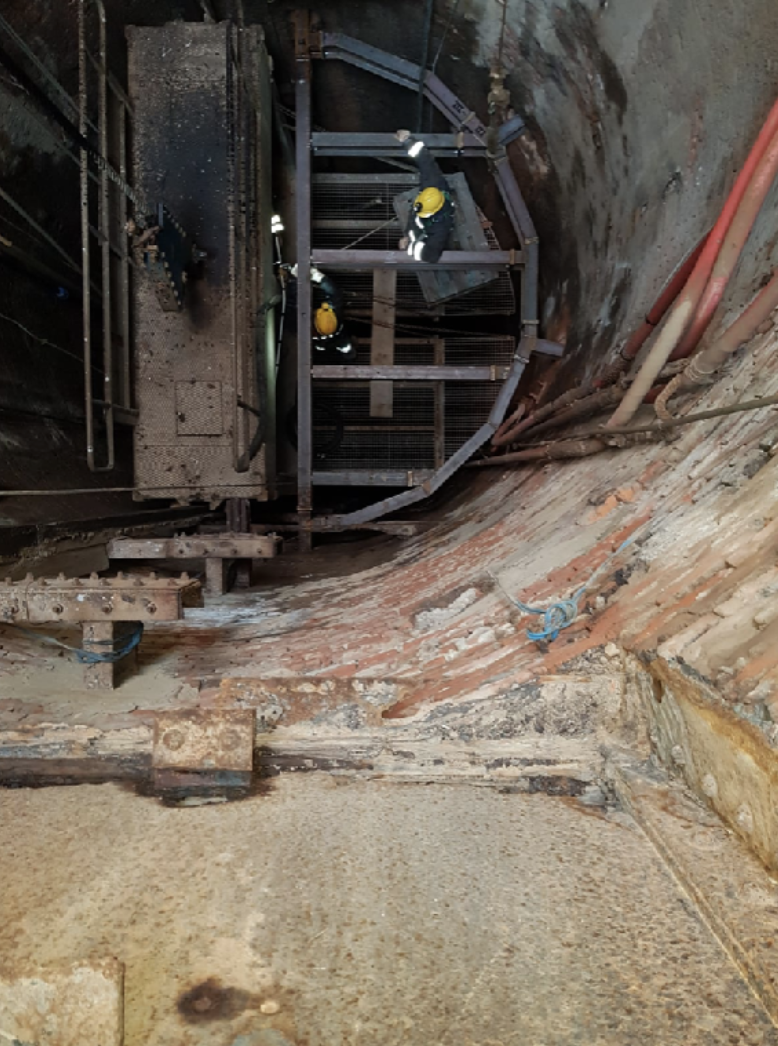 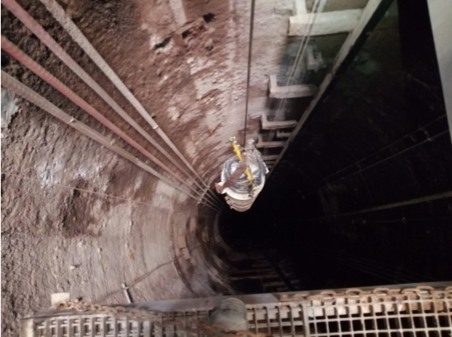 Previous successful runs with the Seruci-0 prototype
Argon run (2021)
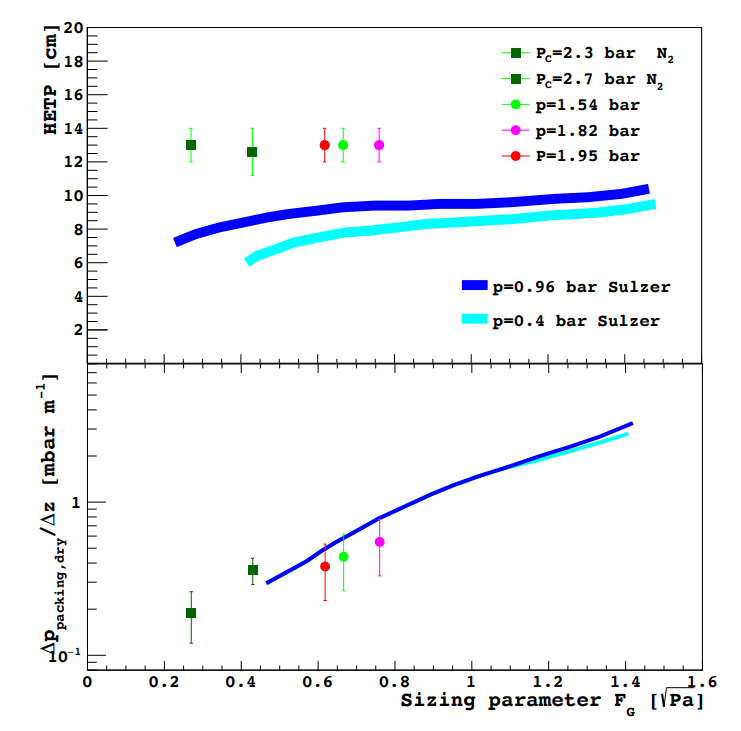 0.45%
40Ar 0.336%
36Ar/
0.076%
40Ar 0.063%
38Ar/
In total reflux conditions: extracting a small flux from the column
Nitrogen run (2019)
0.91%
0.84%
14N
14N/
15N
14N
Next runs with Seruci-0
Perform chemical separation
Not in total reflux condition (extracting a significant quantity of argon)
15
Other purposes of the argon procurement chain and of purification with Aria
In LEGEND 1000 kg of 76Ge are required to look for neutrinoless double beta-decay.
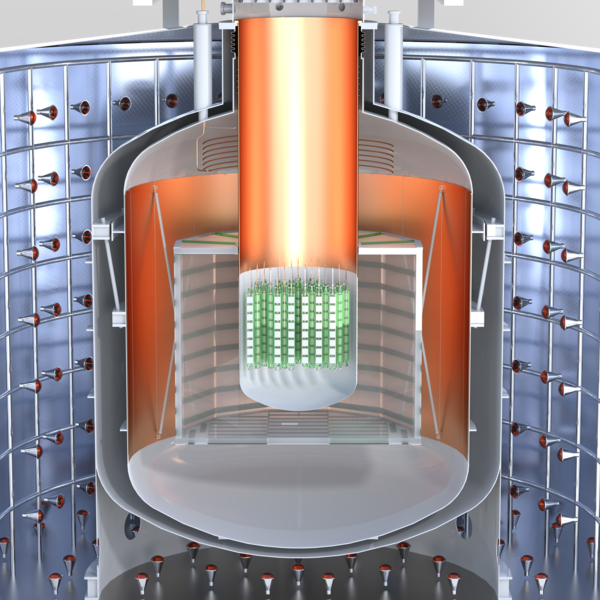 76Ge High purity
20 t UAr
Even LEGEND-1000 requires chemically purified argon. Therefore, with the same procedure as for DarkSide-20k, it will also be possible to produce for LEGEND.
200 t AAr
Water Tank
16
COHERENT and others
The COHERENT experiment studies coherent elastic neutrino-nucleus scattering (CEvNS), a process predicted by the Standard Model of particle physics. It aims to measure this interaction to better understand neutrino properties and test for potential new physics beyond the Standard Model.
They will use LAr TPC with purified argon as well
We will provide 1 ton of purified argon
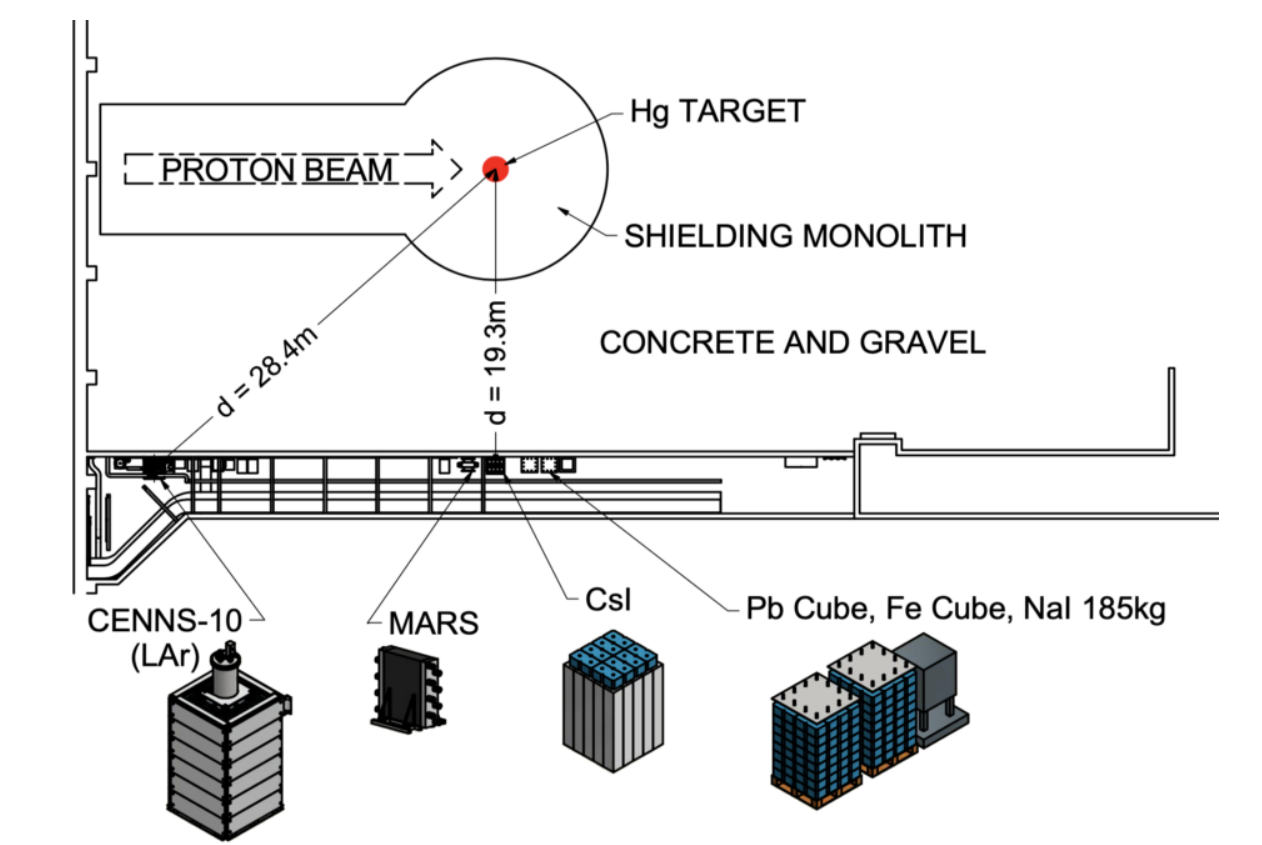 We are considering possible new requests for purified argon or other isotopes distilled for other experiments…
17
References:
Aria:

Agnes, P., et al. "Separating 39 Ar from 40 Ar by cryogenic distillation with Aria for dark-matter searches." The European Physical Journal C 81.4 (2021): 359.

Aaron, E., et al. "Measurement of isotopic separation of argon with the prototype of the cryogenic distillation plant Aria for dark matter searches." The European Physical Journal C 83.5 (2023): 1-13.
Legend:

Edzards, Frank. Characterization of Point Contact Germanium Detectors and De
velopment of Signal Readout Electronics for LEGEND. Diss. TU München Munich,
 2021.
Pictures:

DarkSide Collaboration meeting presentations about Aria (Federico Gabriele) and Urania (Marino Simeone)

Forti Committee review meeting presentations from Federico Gabriele and  Farrokh Rad

Walter Bonivento’s talks
DarkSide:

Fan, Alden. "Status and results from DarkSide-50." arXiv preprint arXiv:1511.00676 (2015).

Aalseth, Craig E., et al. "DarkSide-20k: A 20 tonne two-phase LAr TPC for direct dark matter detection at LNGS." The European Physical Journal Plus 133 (2018): 1-129
Conclusions
DarkSide-20k Experiment: Aims to detect dark matter by observing interactions of WIMPs within a 50-ton liquid argon target using double-phase time projection chamber technology.
Argon Source: Low-radioactivity argon depleted in isotope 39 is sourced from the Urania plant in Colorado, extracting approximately 250 kg/day.
Initial Purification: At Urania, the argon undergoes initial purification through distillation columns and a pressure swing absorption stage.
Secondary Purification: The purified argon is transported to the Aria plant in Sardinia, Italy, where a 350 m cryogenic distillation column further reduces residual impurities to detector-grade levels. 
Extended Applications: The argon purification process can also be used to produce argon for other experiments such as LEGEND and COHERENT. The Aria distillation column can also be used to produce other isotopes of interest for other experiments
18
Backup